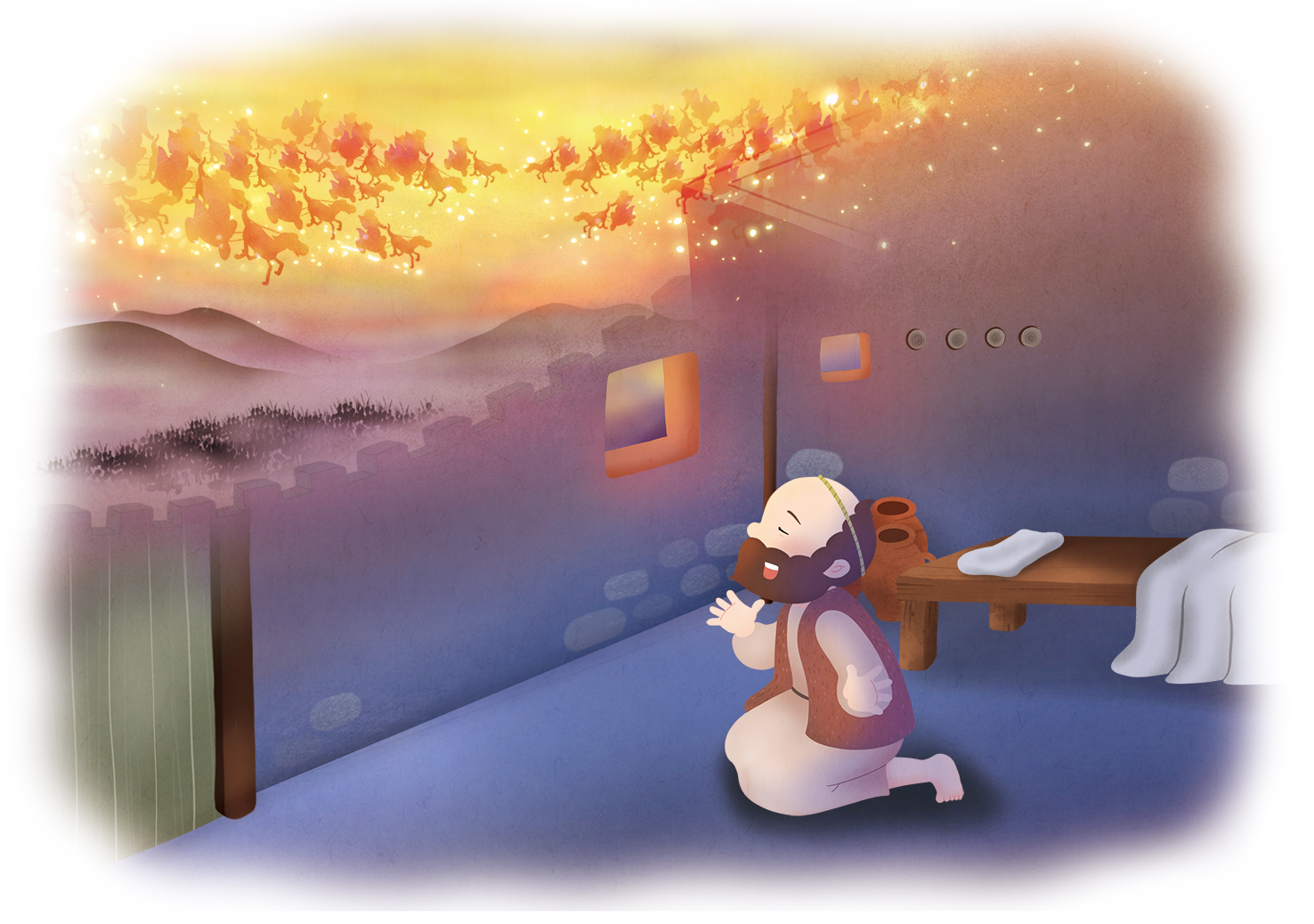 あらかじめ　あじわった
　エリシャ 
Ⅱれつおう 2しょう 9~11 せつ
(사)세계복음화전도협회어린이선교국
じょろん
こくいん – ながれに　したがって　
　　いけば　こくいん　されます
みことばの
　ながれ
わたしの　げんかいを　ちょうえつする
    じくう, みざ, 237ひかり
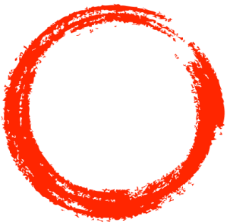 こくいん
2) いのりの
ながれ
かみの　くにの　こと
   　　みつかい　はけん、くらやみ　しばる
3) でんどうの
ながれ
かみの　こどもの　けんい
じょろん
みことば、いのり、でんどうの　
ながれに　したがっていきます
- たいしつ -

237かこくに　
こたえを　あたえる
　サミットたいしつ
- ね -

きょうの　げんじつは　みらいの　ねです
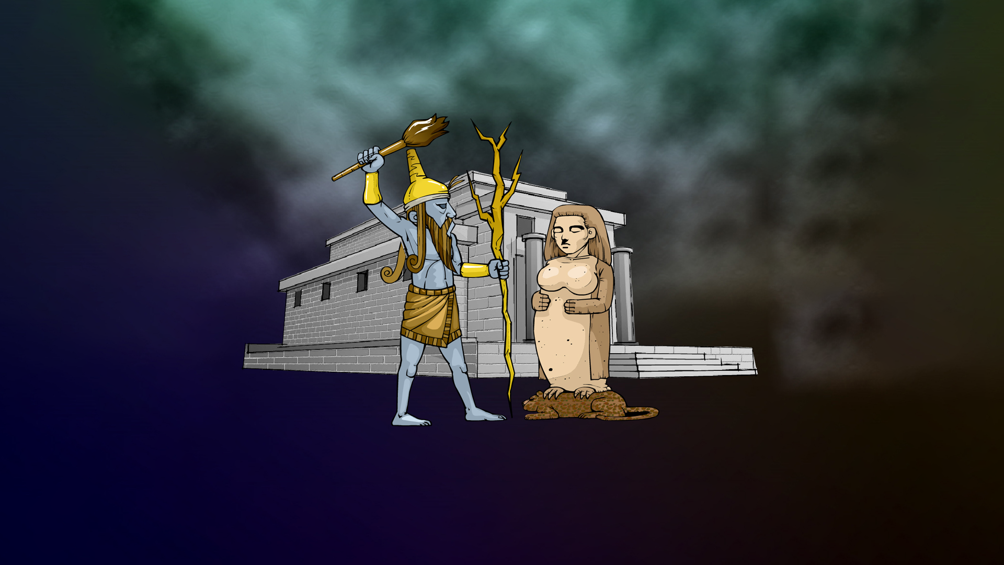 ほんろん
エリシャは　ききを　せんたく　
　　　しました
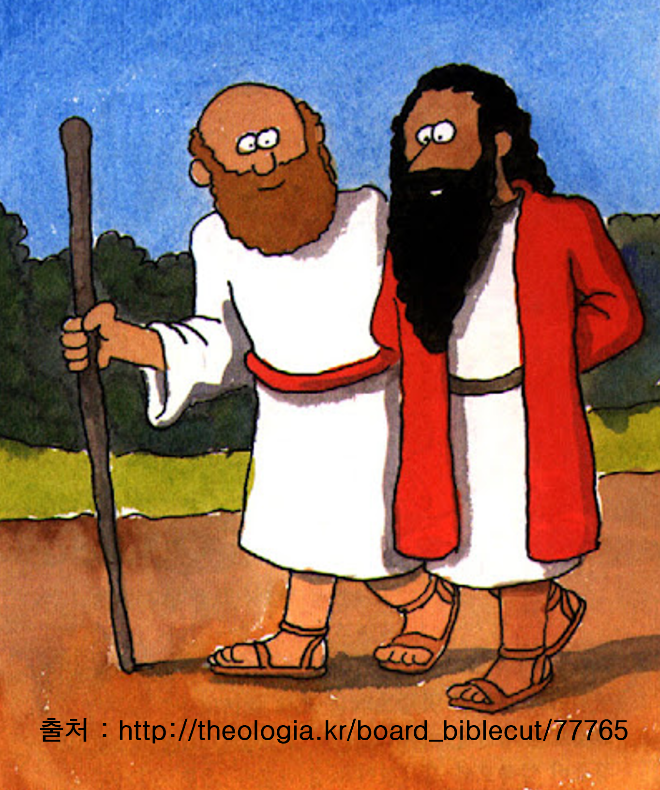 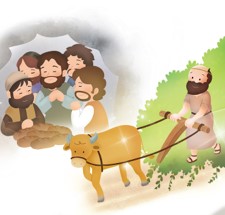 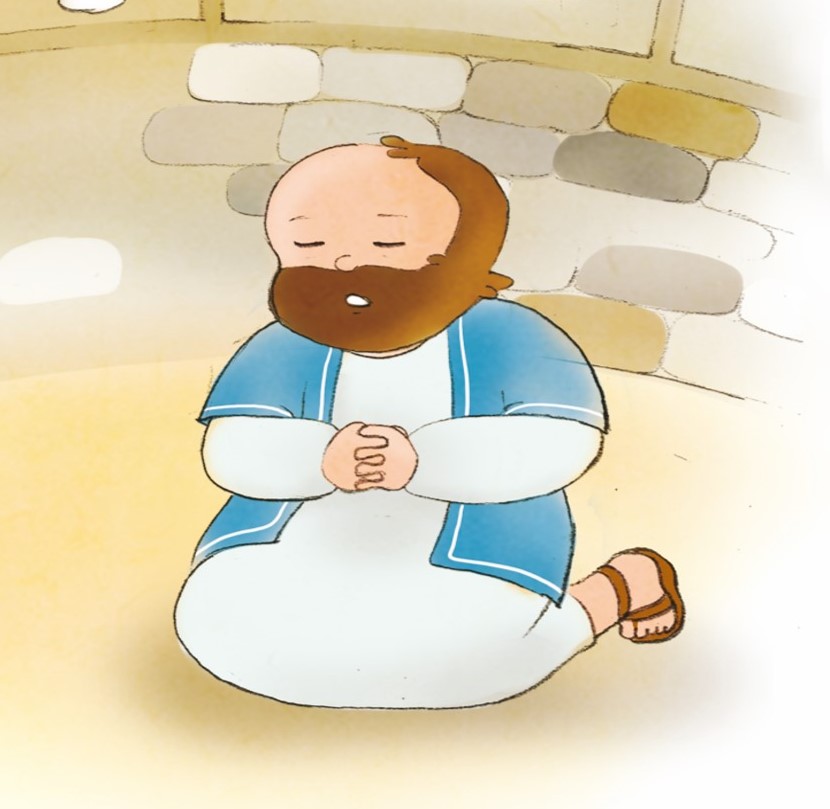 http://theologia.kr/board_biblecut/77765
エリシャは
ごうのうの
むすこでした
エリヤが
よんだとき
すべてを　
すてました
エリヤに　
ついていって
つかえました
1)
2)
3)
ほんろん
2. エリシャは　みんなが　
　このむことを　きらいました
ギルガル、ベテル、
　エリコの　あんそくを　
　すてました
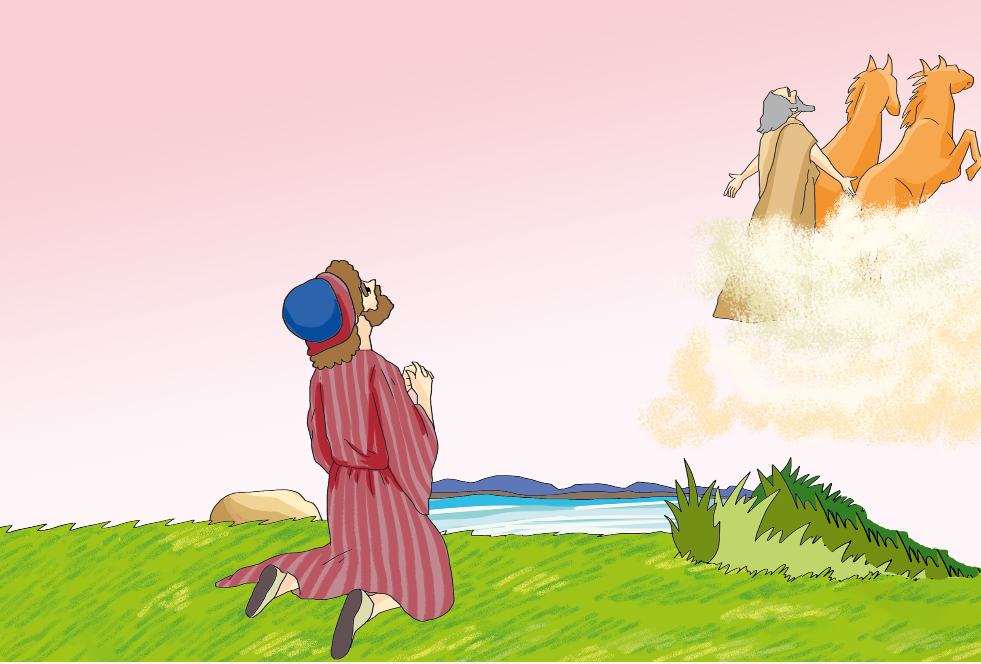 2) れいの　ふたつの
　わけまえを　
　もとめました
3) エリヤの　さいごを　
みた　でしに　なりました
ほんろん
エリシャは　アラムを　
　　あらかじめ　あじわいました
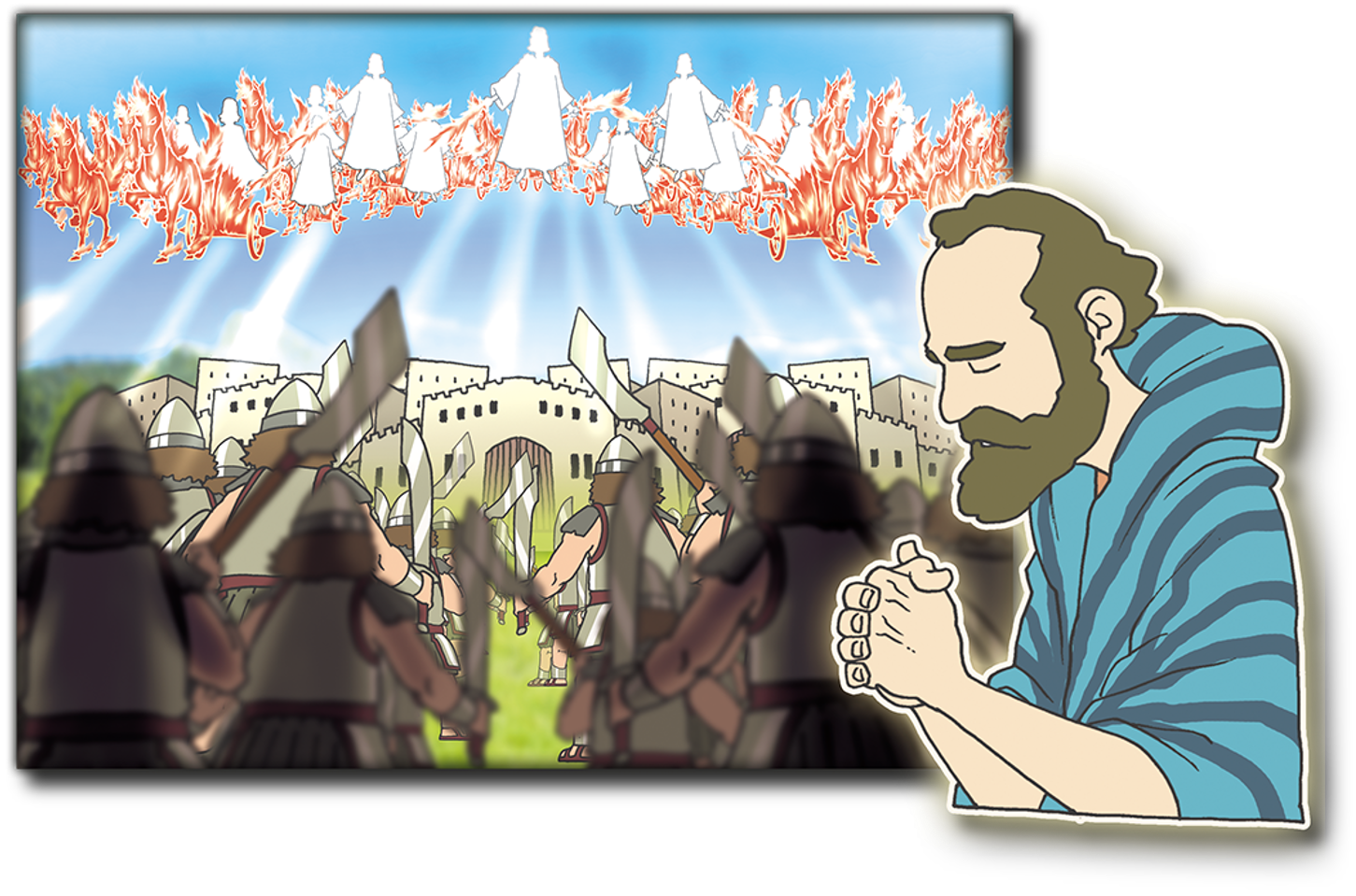 1) ドタンのまち　うんどうを
　　　　　　　　　　　　　　　おこしました
2) アラムのぐんたいを
　　　　　　　　　　　　　　　ふせぎました
3) たたかわずに　
　　　　　　　　　　　　　　かちました
けつろん
エリシャのように　あらかじめ　
　あじわって　けつだんしよう
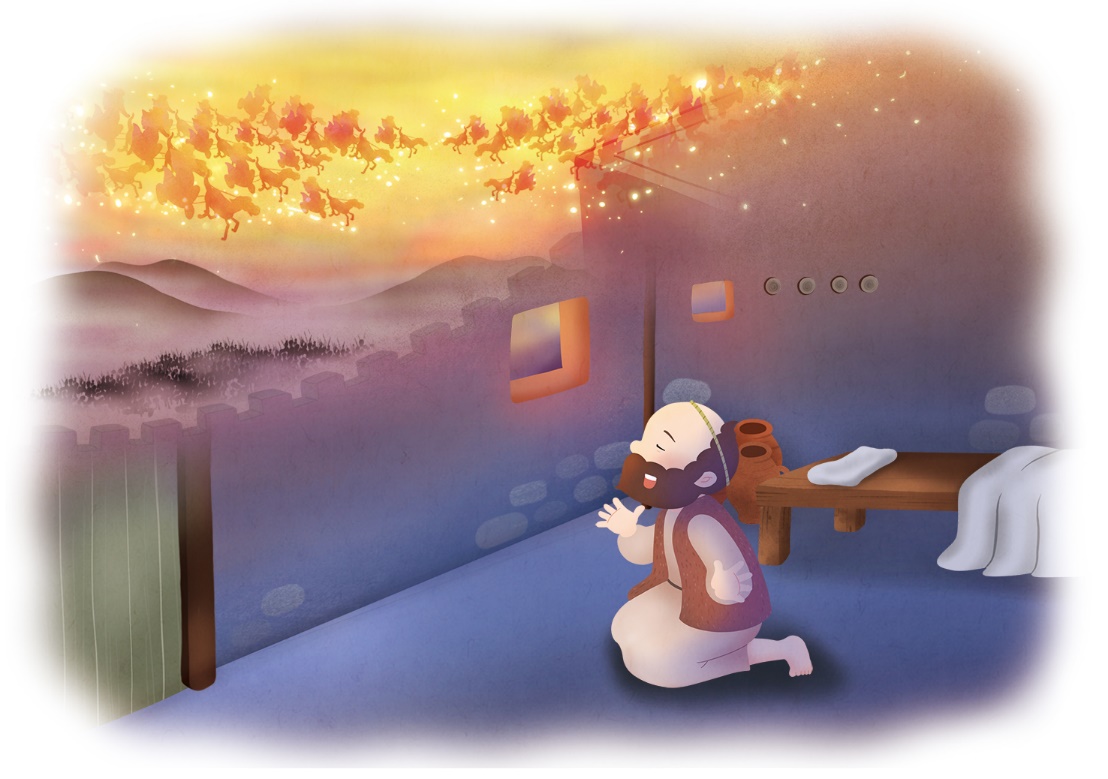 こうだんのみことば 
– ていこくいのり
がっこう、いえ、
きょうかい –　24いのり
もんだい(こたえ) 
– しゅうちゅういのり
を
し
て
こく　いん　し　よう
フォーラム
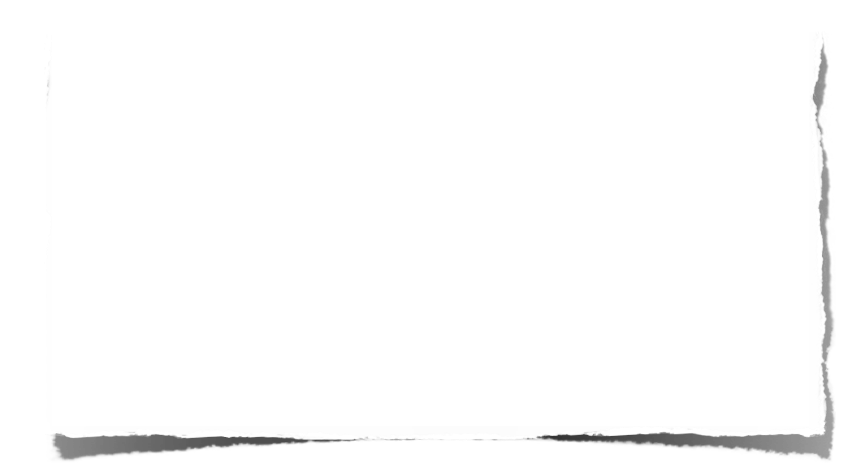 みことば-　エリシャは　みらいの　きぼうと　ながれを
あらかじめ　みて　あじわって　れいの　２つの　
わけまえを　もとめました
じっせん　–　みことばを　きいて　ぶんしょうや　え、
ワークを　とおした　わたしだけの　さくひんを　
まわりの　ひとに　みせて　みよう
いのり　ｰ　エリシャのように　わたしを　れいてきな　ちょうしと　して　よばれた　かみさまに　かんしゃして
いのりぶんを　かいてみよう